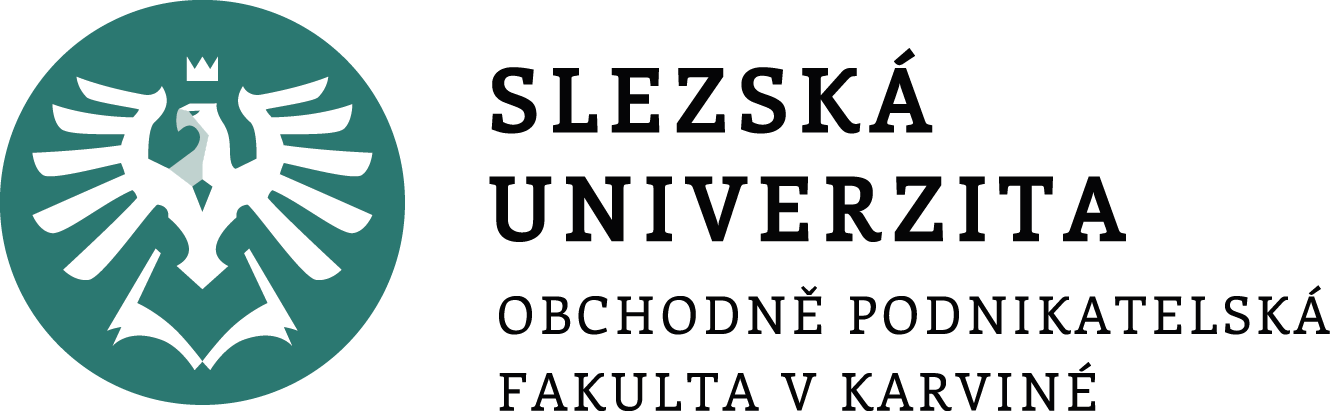 PERSONALISTIKA

6. seminář
Práce na projektu – část 2.
Ing. Helena Marková, Ph.D.
PERSONALISTIKA 							   PEM SU OPF
Projekt – personalistika 2. část
3.	Pracovní smlouva, příp. dohoda
•	Stáhněte si vzor pracovní smlouvy, případně dohody (o pracovní činnosti, nebo o provedení práce).
•	Upravte vzor tak, aby obsahoval všechny povinné údaje a informace spojené s danou pozicí.
•	Co musí obsahovat pracovní smlouva? (den nástupu, druh práce, místo výkonu práce-povinné, nepovinné údaje, časové vymezení).
•	Které podklady je nutné zaměstnavateli pro tuto pozici doručit, aby mohl být pracovní poměru uzavřen? Vypište v bodech, případně zdůvodněte.
PERSONALISTIKA 							   PEM SU OPF
Pracovní poměr založený pracovní smlouvou
1. Co musí obsahovat pracovní smlouva?
(den nástupu, druh práce, místo výkonu práce-povinné)
2. Písemná forma 
3. Údaje o době trvání
4. Další údaje, které můžete dát do pracovní smlouvy nebo do Informace pro zaměstnance dle §37 (zkušební doba, dovolená, překážky, výplatní termíny, mlčenlivost, ochrana dat…)
PERSONALISTIKA 							   PEM SU OPF
Děkuji vám za pozornost a přeji příjemný zbytek dne. 
Děkuji vám za pozornost, přeji příjemný den.
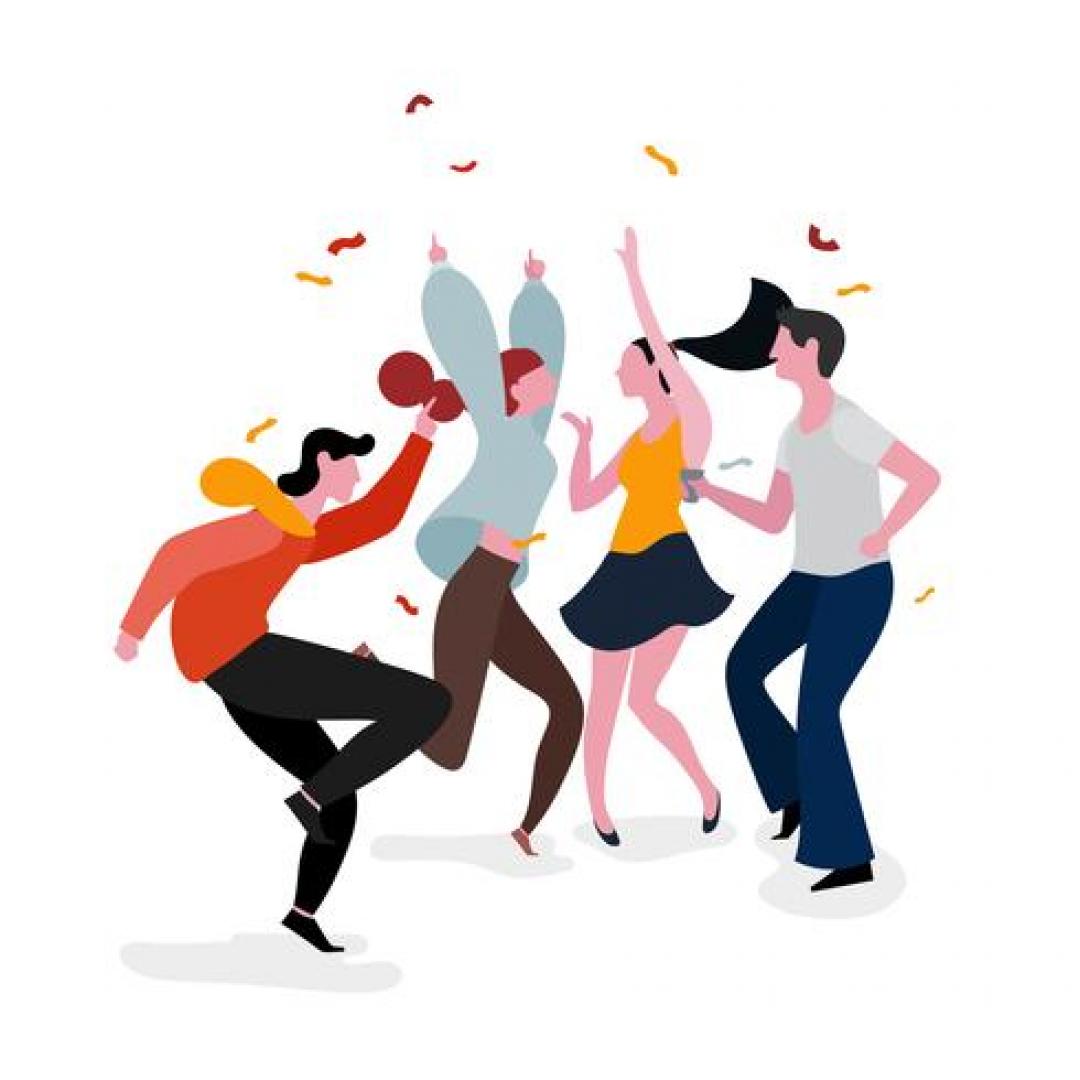